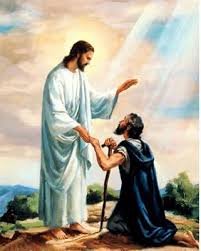 CURSO DE PASSES
Vitor Silvestre Ferraz Santos
AULA 03 - Passe
CONCEITO DE PASSE
PASSE – EXPLICAÇÃO DA MECÂNICA
OBJETIVO DO PASSE
TIPOS DE PASSES
CONCEITO DE PASSE

“(…) como a transfusão de sangue representa uma renovação das forças físicas, o passe é uma transfusão de energias psíquicas, com a diferença de que os recursos orgânicos são retirados de um reservatório limitado, e os elementos psíquicos o são do reservatório ilimitado das forças espirituais.”

Emmanuel -  O Consolador – questão 98  - Francisco Cândido Xavier
Passe – Explicação da Mecânica:

O passe é uma transfusão de energias psíquicas e espirituais; isto é, a passagem de um para outro indivíduo de uma certa quantidade de energias fluídicas vitais (psíquicas) ou espirituais propriamente ditas.

Há pessoas que têm uma capacidade de maior absorção e armazenamento dessas energias que emanam do Fluido Cósmico Universal e da própria intimidade do Espírito. Tal requisito as coloca em condições de transmitirem esse potencial de energias a outras criaturas que eventualmente estejam necessitando.
A aglutinação dessa força se faz automaticamente e também, atendendo aos apelos do passista (prece), que, então, municiado  com essa carga, a transmite através da imposição das mão sobre a cabeça do paciente, sem a necessidade de tocar-lhe o corpo, por que a força se projeta de uma para outra aura, estabelecendo uma verdadeira ponte de ligação.

O fluxo energético se mantém e se projeta às custas da vontade do passista, como também de entidades espirituais desencarnadas que o auxiliam na composição dos fluídos, não havendo, portanto necessidade de incorporação mediúnica. O passista age somente sob a influência da entidade, e por isso, não precisa falar, aconselhar ou transmitir mensagens concomitantes ao passe.

As forças fluídicas vitais (psíquicas) dependem do estado de saúde do passista e as espirituais do seu grau de desenvolvimento moral. Assim é que o passista deverá estar, o mais possível, em perfeito equilíbrio orgânico e moral.
OBJETIVO DO PASSE

1- “O passe não é unicamente transfusão de energias anímicas. É o equilibrante ideal da mente, apoio eficaz de todos os tratamentos (...) Se usamos o antibiótico no campo físico, porque não adotar o passe por agente capaz de impedir as alucinações depressivas, no campo da alma? Se atendemos a assepsia  no que se refere ao corpo, porque descurar  dessa mesma assepsia no que tange ao espírito?” 

(André Luiz - Opinião Espírita – O Passe, Cap. 55).

 2-  “O passe espírita tem como objetivo o reequilíbrio orgânico e espiritual do homem.” -   PROGEM – Aula 11/5
3 - A aplicação do passe tem como finalidade:

 auxiliar a recuperação de desarmonias físicas e psíquicas, substituindo os fluidos deletérios por fluidos benéficos;
 equilibrar o funcionamento de células e tecidos lesados;
 promover a harmonização do funcionamento de estrutura  neurológicas que garantem o estado de lucidez mental e intelectual do indivíduo.

FEB – Marta Antunes Moura
Convém não esquecer que "o papel do passe espírita é equilibrar o movimento e a atividade das forças vitais através da ação de um doador encarnado, que associa a outro doador espiritual para transmutar energias pela força da vontade ativa (concentração) e através de sentimentos nobres (amor irradiante)." 

(Terapia pelos Passes - Projeto Manoel Philomeno de Miranda).
OBJETIVOS: Relacionados ao Centro Espírita:
 Curai... Limpai...Ressuscitai...Expulsai 

Assepsia psíquica

 Energização, revitalização

 Equilíbrio mental 

Apoio a tratamentos

 Desimantação obsessiva

 Auxílio à mediunidade
CORRENTE DE ENERGIA
              ↓
         CENTROS VITAIS
              ↓
     SISTEMA NERVOSO 
              ↓
          SISTEMA ENDÓCRINO
              ↓
         CORRENTE SANGUÍNEA
              ↓
           CÉLULA
TIPOS DE PASSES
“A ação magnética pode produzir-se de muitas maneiras: 

1° ) pelo próprio fluido do magnetizador; é o magnetismo propriamente dito, ou magnetismo humano, cuja ação se acha adstrita à força e, sobretudo, à qualidade do fluido;

2° ) pelo fluido dos Espíritos, atuando diretamente e sem intermediário sobre um encarnado, seja para o curar ou acalmar um sofrimento, seja para provocar o sono sonambúlico espontâneo, seja para exercer sobre o indivíduo uma influência física ou moral qualquer. É o magnetismo espiritual, cuja qualidade está na razão direta das qualidades do Espírito;
3° ) pelos fluidos que os Espíritos derramam sobre o magnetizador, que serve de veículo para esse derramamento. É o magnetismo misto, semiespiritual, ou, se o preferirem, humano-espiritual.

 Combinado com o fluido humano, o fluido espiritual lhe imprime qualidades de que ele carece. Em tais circunstâncias, o concurso dos Espíritos é amiúde espontâneo, porém, as mais das vezes, provocado por um apelo do magnetizador.

A Gênese – cap. XIV – item 33
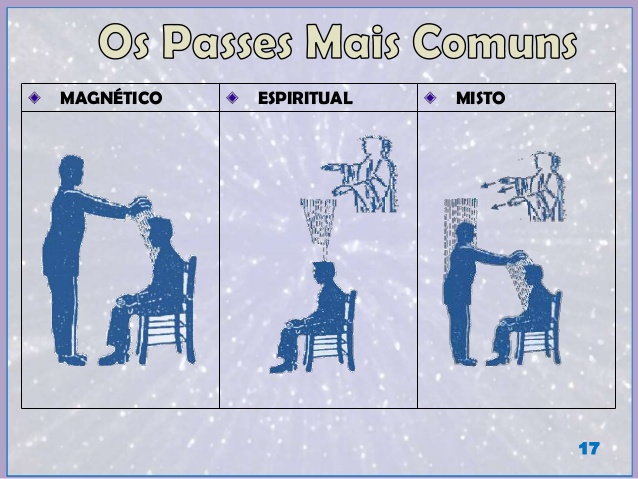 Enquanto aquele( Espírito) se acha unido ao corpo, serve-lhe ele ( o Perispírito) de veículo ao pensamento, para transmitir o movimento às diversas partes do organismo, as quais atuam sob a impulsão da sua vontade e para fazer que repercutem no Espírito as sensações que os agentes exteriores produzam.”

A Gênese – Cap. XI , item 17
Curso de PassesAulas e Tópicos

AULA 1. Referências e Definições
REFERÊNCIA NO VELHO TESTAMENTO
REFERÊNCIA NO NOVO TESTAMENTO
MAGNETISMO
KARDEC E O MAGNETISMO

AULA 2. Matéria e Fluídos
TRINDADE UNIVERSAL
TIPOS DE MATÉRIA
FLUIDO CÓSMICO UNIVERSAL
CARACTERÍSTICAS DOS FLUIDOS
PROPRIEDADES FÍSICAS DOS FLUIDOS
TIPOS DE FLUIDOS

AULA 3. Passe
CONCEITO DE PASSE
PASSE – EXPLICAÇÃO DA MECÂNICA
OBJETIVO DO PASSE
TIPOS DE PASSES

AULA 4. Espírito, Perispírito, Corpo e Duplo Etérico 
O PAPEL DO PERISPÍRITO
O DUPLO ETÉRICO
CHACKRAS
CENTROS DE FORÇA
A CURA COMO MANIPULAÇÃO DO FLUIDO UNIVERSAL
CENTRO CORONÁRIO
CENTRO CEREBRAL OU FRONTAL
CENTRO LARÍNGEO
CENTRO CARDÍACO
CENTRO ESPLÊNICO
CENTRO GÁSTRICO OU UMBILICAL
CENTRO GENÉSICO OU BÁSICO
AULA 5. O Médium
O MÉDIUM CURADOR
O MÉDIUM PASSISTA
PRÉ-REQUISITOS PARA O MÉDIUM PASSISTA
ORIENTAÇÃO AO PASSISTA
O RECEPTOR

AULA 6. Técnicas
IRRADIAÇÃO MENTAL
TÉCNICAS DE PASSE
MODALIDADES DO PASSE
IMPOSIÇÕES E PASSES – SEM TOQUES

AULA 7. Tipos
TIPOS DE PASSES QUANTO AOS MOVIMENTOS
GRATUIDADE DOS PASSES
LM - Capítulo XXVI — Dai gratuitamente — item 10
PASSES FORA DA CASA ESPÍRITA
PASSES EM DOMICÍLIO
PASSES EM HOSPITAIS

AULA 8. Ética
ÉTICA DO PASSE
Deve haver motivo para se tomar passe?
A tarefa do passe deve funcionar exclusivamente dentro da casa espírita?
NO SERVIÇO DO PASSE

AULA 9. Complementos
ÁGUA FLUIDIFICADA
PASSES NAS REUNIÕES MEDIÚNICAS